Классный час
8 февраля – День науки
8 февраля 1724 года Петр I подписал указ об образовании Российской академии наук.
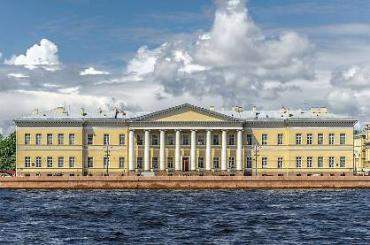 Немного истории
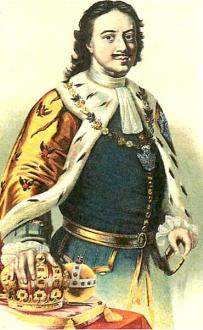 Три века назад в России было очень мало образованных людей, кто-то не хотел, а кто-то не имел возможности учиться. Смеялись иностранцы над русским народом… Обидно было Петру I за Россию и решил он поправить дело. Стали строиться новые школы, печататься учебники. Лучших учеников Пётр отправлял за границу – наукам учиться, а потом сам принимал у них экзамены. И не снести было тому головы, кто науки плохо освоил…
Какие науки вы знаете?
ка зи фи
те ма ма ка ти
сто рия и
стро но а ми я
цы ме ди на
та бо ни ка
гра гео фи я
Кто это?
Он родился более 300 лет назад в семье рыбака на берегу Белого моря…
Сосед очень рано научил его читать и писать (а в то время грамотных людей было очень мало)…
Чтобы иметь возможность учиться (а в то время для детей бедняков школ не было), сбежал из дома и отправился пешком в Москву…
Учился в школе усердно, деньги тратил только на бумагу, чернила и книги…
За пять лет постиг школьные науки…
Как лучшего ученика школы его отправили учиться в академию…
Кто это?
Он занимался исследованиями по математике и биологии, химии и физике, астрономии и географии, истории и литературе…
Он стал величайшим учёным России…
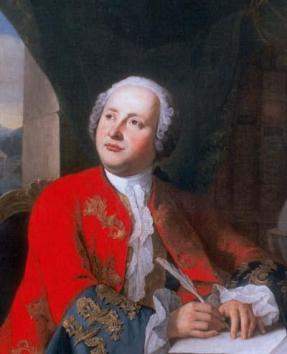 Михаил 
Васильевич 
Ломоносов
Русские учёные, изобретатели, первооткрыватели
Занимался изучением медицины, изобрёл гипс, наркоз.
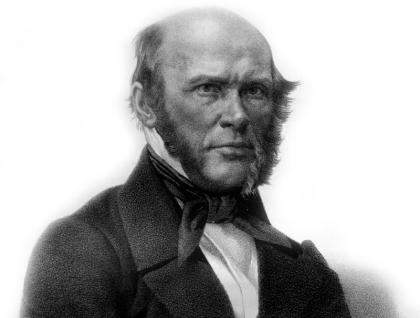 Николай Иванович
 Пирогов
Русские учёные, изобретатели, первооткрыватели
Занимался изучением законов физики и изобрёл радио.
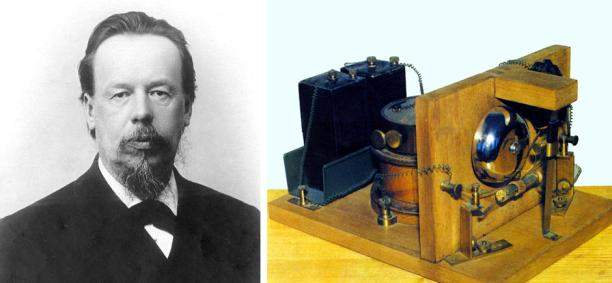 Александр  Степанович Попов
Русские учёные, изобретатели, первооткрыватели
Занимались изучением географии, первооткрыватели Антарктиды.
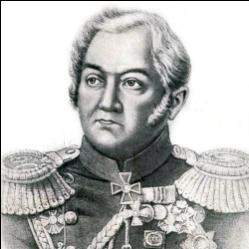 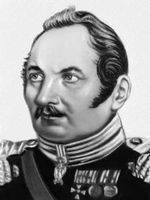 Михаил Петрович Лазарев
Фаддей Фаддеевич Беллинсгаузен
Русские учёные, изобретатели, первооткрыватели
Занимался изучением законов химии и составил таблицу химических элементов.
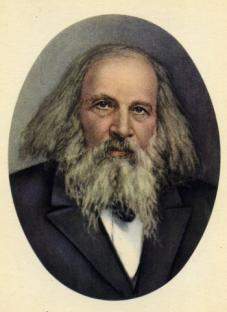 Дмитрий Иванович Менделеев
Русские учёные, изобретатели, первооткрыватели
Занимался изучением растений (ботаника), создатель многих сортов плодово-ягодных культур.
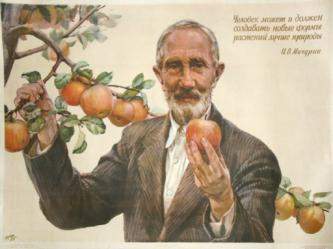 Иван Владимирович Мичурин
Русские учёные, изобретатели, первооткрыватели
Первая в России женщина-профессор математики.
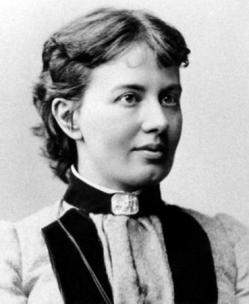 Софья Васильевна Ковалевская
Русские учёные, изобретатели, первооткрыватели
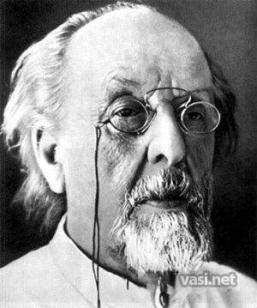 Основоположник космонавтики.
Константин  Эдуардович 
Циолковский
Русские учёные, изобретатели, первооткрыватели
Занимался изучением химии, геологии и минералогии. Основатель горных разработок по добыче железной руды в Мурманской области.
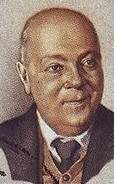 Александр Евгеньевич Ферсман
Собери и объясни пословицы
Тот живёт не тужит, 
Наука хлеба не просит, 
Наука даром не даётся, 
Науку в голову не вобьёшь,
коли охоты не будет.
кто с наукой дружит.
а сама хлеб даёт.
наука трудом берётся.
Викторина
На футбольный матч всегда приходил один и тот же человек. Он угадывал счёт до начала игры. Как он это делал? 
На каком языке говорят молча? 
В каком городе спрятались мужское имя и сторона света? 
По чему ходят часто, а ездят редко? 
Идёт то в гору, то с горы, но остаётся на месте. 
Где встречается такое, что конь через коня перепрыгивает? 
Как человеку не спать восемь дней?
В каком слове «нет» употребляется сто раз? 
Стоит богатый дом и бедный. Они горят. Какой дом будет тушить полиция? 
Сколько лет в году? 
Как два литра молока поместить в литровую банку? 
Отгадай загадку: у кого за носом пятка? 
Из какого крана нельзя помыть руки? 
Что находится в центре Земли?